Arts-patiënt-communicatie (APC)-onderwijs na de BCT
[Speaker Notes: Onderwijsprogramma voor HAO’s/paralleldag.
Timing: na eerste halfjaar, afronding BCT.
Voorbereiding: docenten lezen hoofdstuk 2 van Handboek Communicatie in de huisartsenpraktijk NHG (WiKi) en bekijken de WiKi pagina’s rond ‘het wiel’. Tijdens de ppt kan regelmatig heen en weer geschakeld worden tussen de actieve link, het instructiefilmpje etc.
HAO’s nemen opname van eigen consult mee waarover ze een vraag hebben, en bekijken de basispagina ’Contextspecifiek/doelgericht onderwijs APC’ van de WiKi HOVU.]
Inhoud presentatie
Wat leert de aios in het APC-onderwijs na de BCT? 
Context-specifiek en 
Doelgericht communiceren 

Hoe leert de aios dit?
[Speaker Notes: Met het onderwijsmateriaal van deze bouwsteen kan onderwijs worden vormgegeven voor hao's tijdens de paralleldagen. 

Deze powerpointpresentatie richt zich op deze doelstellingen: 
Haos’ zijn zich bewust van de tweedeling in het APC-onderwijs: basisgespreksvaardigheden enerzijds, en context-specifieke, doelgerichte communicatie anderzijds.
Hao’s weten wat de bovenstaande begrippen inhouden en kennen de theoretische achtergrond ervan. 

Tijdsinschatting: 90 minuten (30 minuten powerpoint-presentatie, 45 minuten werktijd consultopnames en 15 minuten nabespreking).
De powerpoint-presentatie ‘APC-onderwijs na de BCT’ vormt de basis van het plenaire hao-onderwijs van deel A. Voorbereidingsopdracht: de hao neemt een opname mee van een eigen consult (dus niet van de aios!) waar hij een vraag over heeft. In de powerpoint-presentatie staat de uitwerking van deze opdracht tijdens de onderwijsbijeenkomst toegelicht. 
Ter voorbereiding op het onderwijs leest de hao hoofdstuk 2 over consultvoering uit het Handboek effectieve communicatie in de huisartspraktijk.]
Het rijbewijs is gehaald…
We gaan op weg…!
[Speaker Notes: De BCT wordt wel beschreven als het ‘rijbewijs’: je beheerst de basisvaardigheden en je kunt dat expliciet laten zien in een toets situatie.]
ACT-onderwijs na de BCT
Doelgerichte communicatie
Context-specifieke communicatie 


Je hebt tijdens het consult een doel, en houdt bij de consultvoering rekening met de context
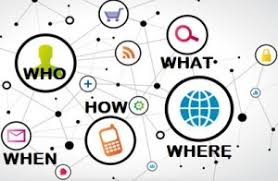 [Speaker Notes: Sluit aan bij de ‘rijden na het rijbewijs’ metafoor. 

Vgl. met de auto op vakantie…: de kaart wijst je de weg (je doel), de omgeving bepaalt hoe je rijdt.]
ACT-onderwijs na de BCT
Context-specifieke communicatie 
Doelgerichte communicatie


Je hebt tijdens het consult een doel, en houdt bij de consultvoering rekening met de context
[Speaker Notes: Sluit aan bij de ‘rijden na het rijbewijs’ metafoor. 

Vgl. met de auto op vakantie…: de kaart wijst je de weg (je doel), de omgeving bepaalt hoe je rijdt.]
Consultmodel volgens Silverman
[Speaker Notes: Consultmodel, uitgangspunt voor de MAAS methodiek. In consultvoeringstoetsen worden basis gespreksvaardigheden getoetst aan de hand van de MAAS globaal scorelijst, in een simpele context (zoals luisteren, samenvatten, exploreren, tonen van empathie etc.)

Bron: Eindrapportage APC project huisartopleidingen, projectgroep Communicatie HON. Mei 2014]
1. Context-specifieke communicatie: het mengpaneel
[Speaker Notes: Laat contextfactoren benoemen door groep. Rubriceer. Schrijf op flap. 
Met name onderscheid tussen arts/patient/medische factoren. 

Voorbeelden: 

Medische factoren (blauwe ring communicatiewiel), zoals:
		SOLK
		GGZ-problematiek (verslaving, psychose, automutilatie, wanen of suïcidaliteit)	
		Palliatieve begeleiding (einde-leven gesprek)
		Chronische aandoeningen (begeleiding van DM- of COPD-patiënt)
 
•	Patiëntfactoren (groene ring), zoals:
		Emotie en gedrag (breedsprakigheid, introversie)
		Etniciteit (taalbarrière, aanwezigheid van een tolk)
		Handicap (een verstandelijke beperking)
 
•	Artsfactoren (gele ring), zoals:
		Overtuigingen (vooringenomenheid)
		Persoonlijke omstandigheden (vermoeidheid, stress)
		Tijdsdruk
		Kennis (onvoldoende kennis hebben van de  problematiek die besproken wordt)
 
•	Overige factoren:
		Familiegesprek (blauwe ring)]
Contextfactoren in het communicatiewiel
[Speaker Notes: Voorkant van het communicatiewiel inventariseert contextfactoren in het consult
De ringen kunnen draaien 
Helpt aios (en hao) om over het consult na te denken op gestructureerde wijze]
Bespreekformat consult
[Speaker Notes: Achterzijde van het communicatiewiel is een format aan de hand waarvan het consult nabeschouwd of nabesproken kan worden. 

Dit vormt de achterkant van het wiel. Benadrukken: je kijkt naar een klein stuk van het consult en daarbinnen stel je vast wat de context was en de doelen. Hoe effectief was je in het bereiken van je doelen? Context en doelen variëren door het consult heen.]
Werken met het wiel
http://www.hovumc.nl/docs/silverman/communicatiewiel.html
 https://www.youtube.com/watch?v=DwBaEDoheXc
[Speaker Notes: De eerste link (werkt niet via safari) betreft uitleg van het communicatiewiel.
De tweede is een filmpje waarin een opleider en aios werken met het wiel.
De filmpjes kunnen (deels) getoond worden maar zijn ook nuttig om met de aios samen te bekijken in het leergesprek.]
2. Doelgerichte communicatie
Kernvraag: draagt de communicatie in het consult bij aan de doelen die de huisarts en de patiënt in het consult hebben? 

Doelen wisselen gedurende het consult!
[Speaker Notes: De slides hiervoor lichtten contextspecifieke communicatie toe. Deze slide geeft ruimte om ‘doelgericht’ te bespreken. Bijvoorbeeld: de aios laat een stuk zien waarin hij probeert de hulpvraag te achterhalen, dat is op dat moment het doel. (effectief: open vragen stellen, structuur bieden). Als de patiënt opeens gaat huilen wordt het doel: steunen, investeren in de relatie. Zo wisselt het doel door het consult heen, en de communicatie moet op effectieve manier het doel ondersteunen.]
Voorbeeldfragment leergesprek
Opleider: het valt me op dat je in dit stuk best veel aan het woord bent, en de patient niet. Wat was in dit stukje van het consult je doel?
Aios: ik wilde alles goed uitleggen en daarmee de patient gerust stellen
Opleider: was de patient gerust gesteld, denk je?
Aios: ik weet het niet
Opleider: zullen we daar eens wat verder naar kijken? Wat weten we over effectief gerust stellen?
Aan de slag: leergesprek
Bespreek in subgroepen een videoconsult van een van de opleiders aan de hand van het bespreekformat op het communicatiewiel. 

De inbrenger van het consult speelt aios 
Een mede-hao speelt opleider
De rest observeert 

Wat deed je al? Wat is nieuw als je dit format gebruikt?
[Speaker Notes: Hier wordt gedurende 30-45 minuten gewerkt met (verschilllende) eigen consulten in groepjes van 3-4. Rollen van aios/opleider/observator. Daarna volgt plenair nabespreking waarbij ook gekeken wordt: wat wat hier effectief, hoe bereikte je dat, wat leert dat je (dus: bereikte je als opleider je doel, en hoe deed je dat?)]